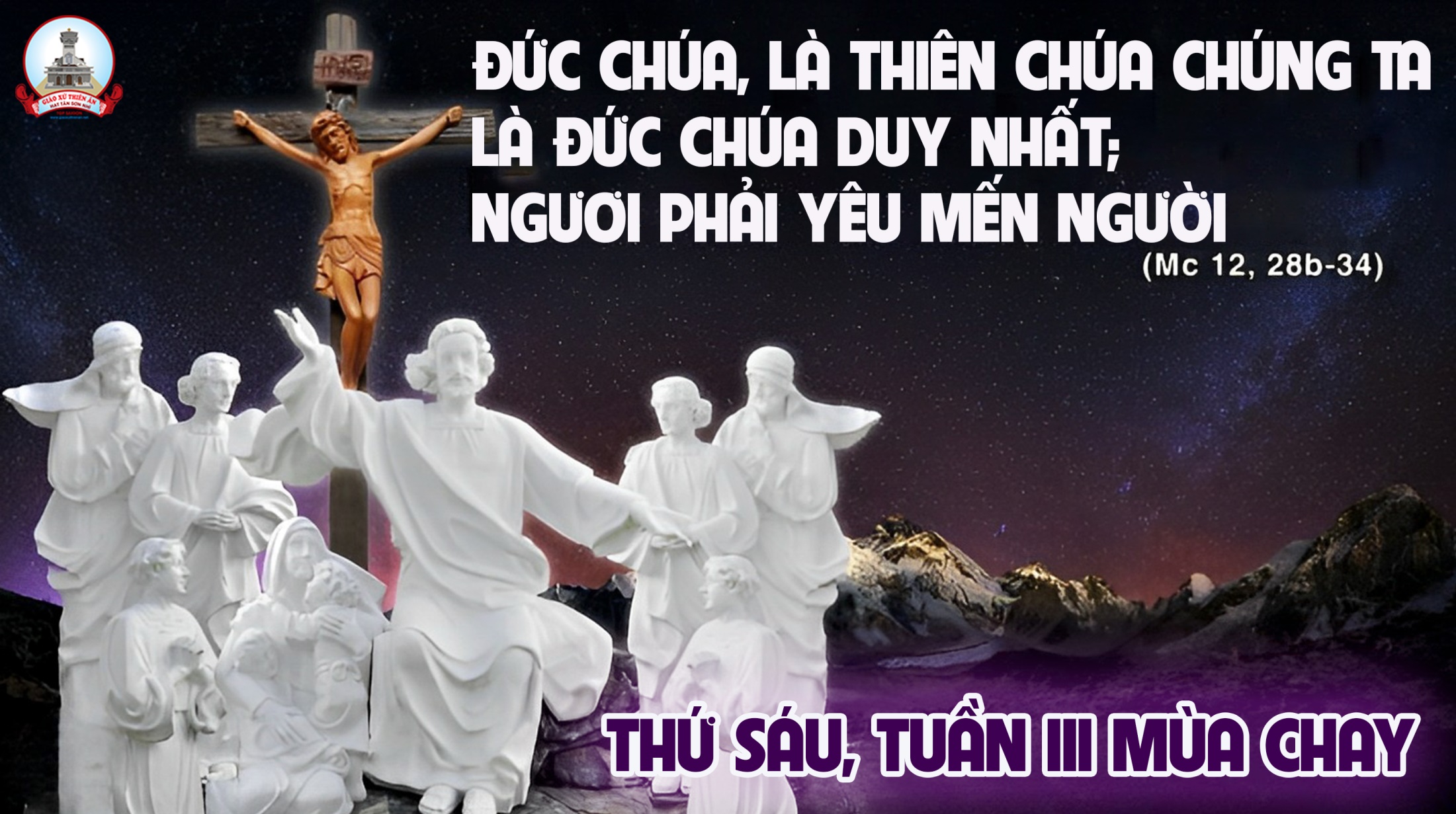 Ca Nhập LễTRÊN CON ĐƯỜNG TRỞ VỀLm. Mi Trầm
Tk1: Trên con đường trở về, tâm hồn thấy băn khoăn. Trên con đường trở về, cuộc đời này ăn năn. Hãy bước nhanh trở về, tìm về chốn vinh quang. Đời nặng gánh vai mang, tựa nhẹ cánh phượng hoàng.
Đk: Con xin trở về, về với Chúa là Cha. Con xin trở về, tội đời xin sám hối. Con xin trở về, về với Chúa là Cha. Con xin trở về, tội đời xin giã từ.
Tk2: Trên con đường trở về, xin đừng xé áo thôi. Trên con đường trở về, lòng tà diệt không ngơi. Hãy bước nhanh trở về, tình Ngài rất bao la, đời đời mãi thương ta, tình trời đất giao hòa.
Đk: Con xin trở về, về với Chúa là Cha. Con xin trở về, tội đời xin sám hối. Con xin trở về, về với Chúa là Cha. Con xin trở về, tội đời xin giã từ.
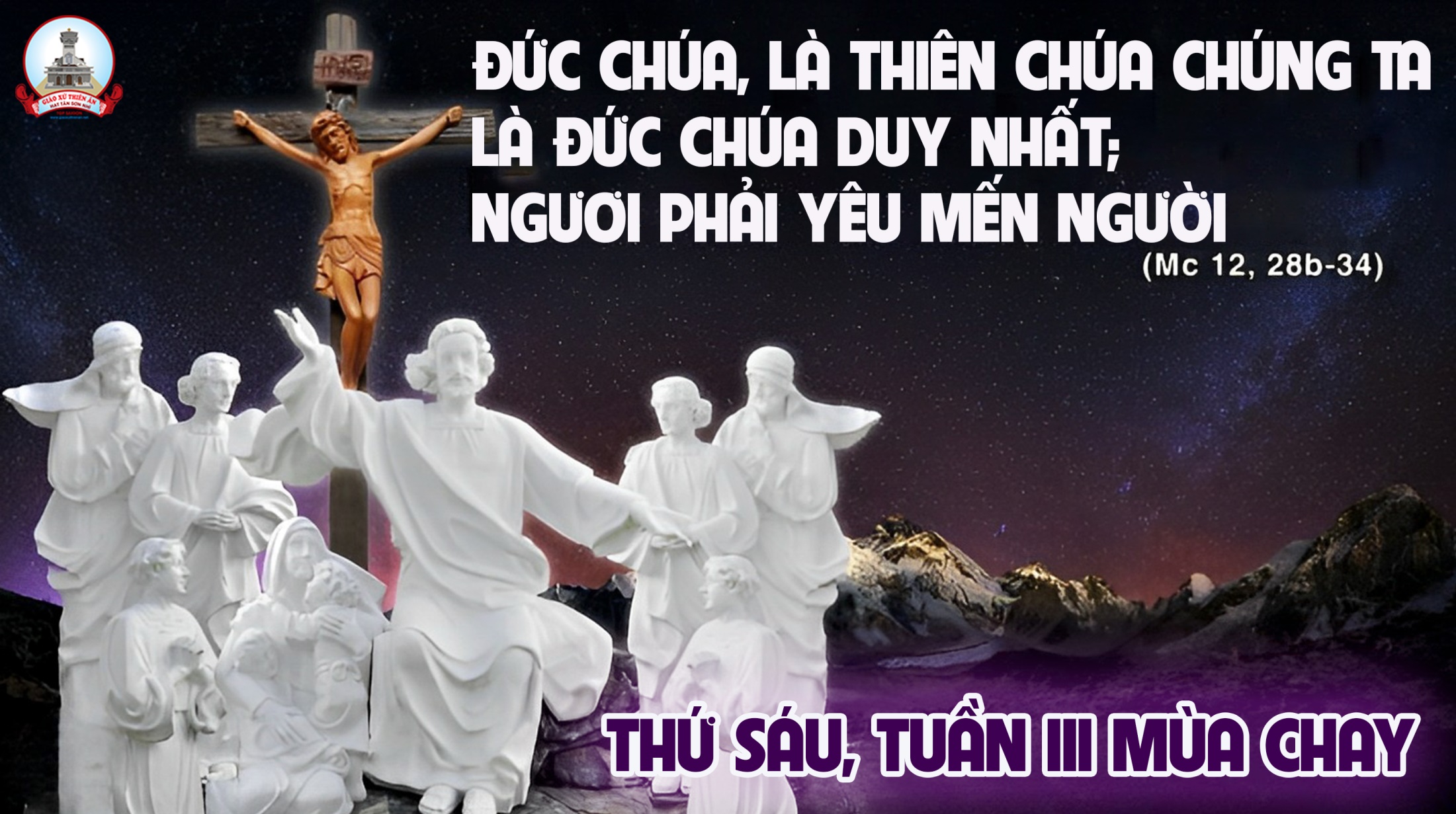 Chính ta là Thượng Đế Chúa ngươi: Hãy nghe ta cảnh cáo.
Đáp Ca:
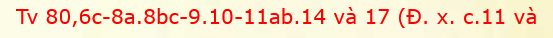 Tung Hô Tin Mừng:
Chúa nói: Anh em hãy sám hối, vì Nước Trời đã đến gần.
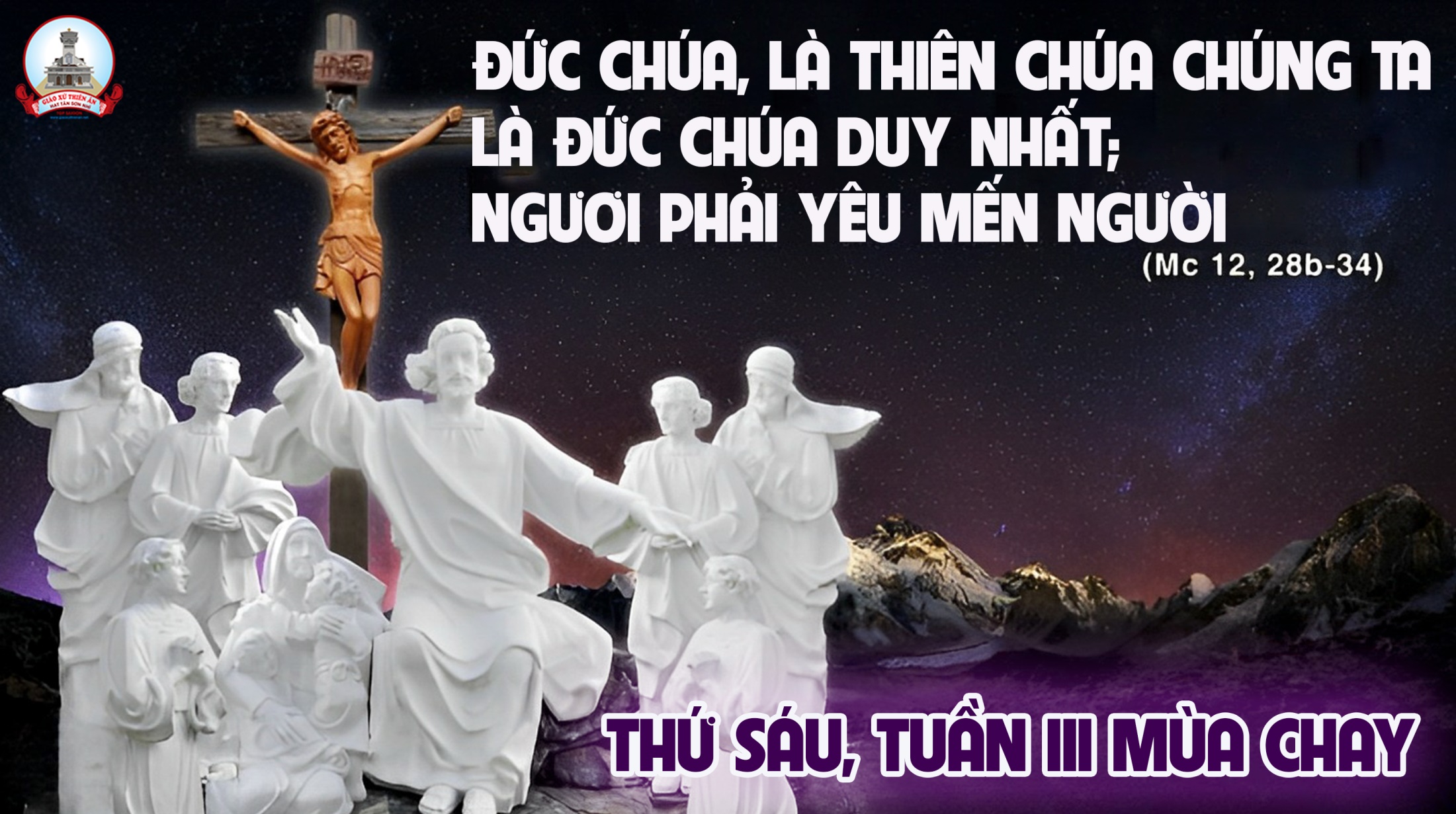 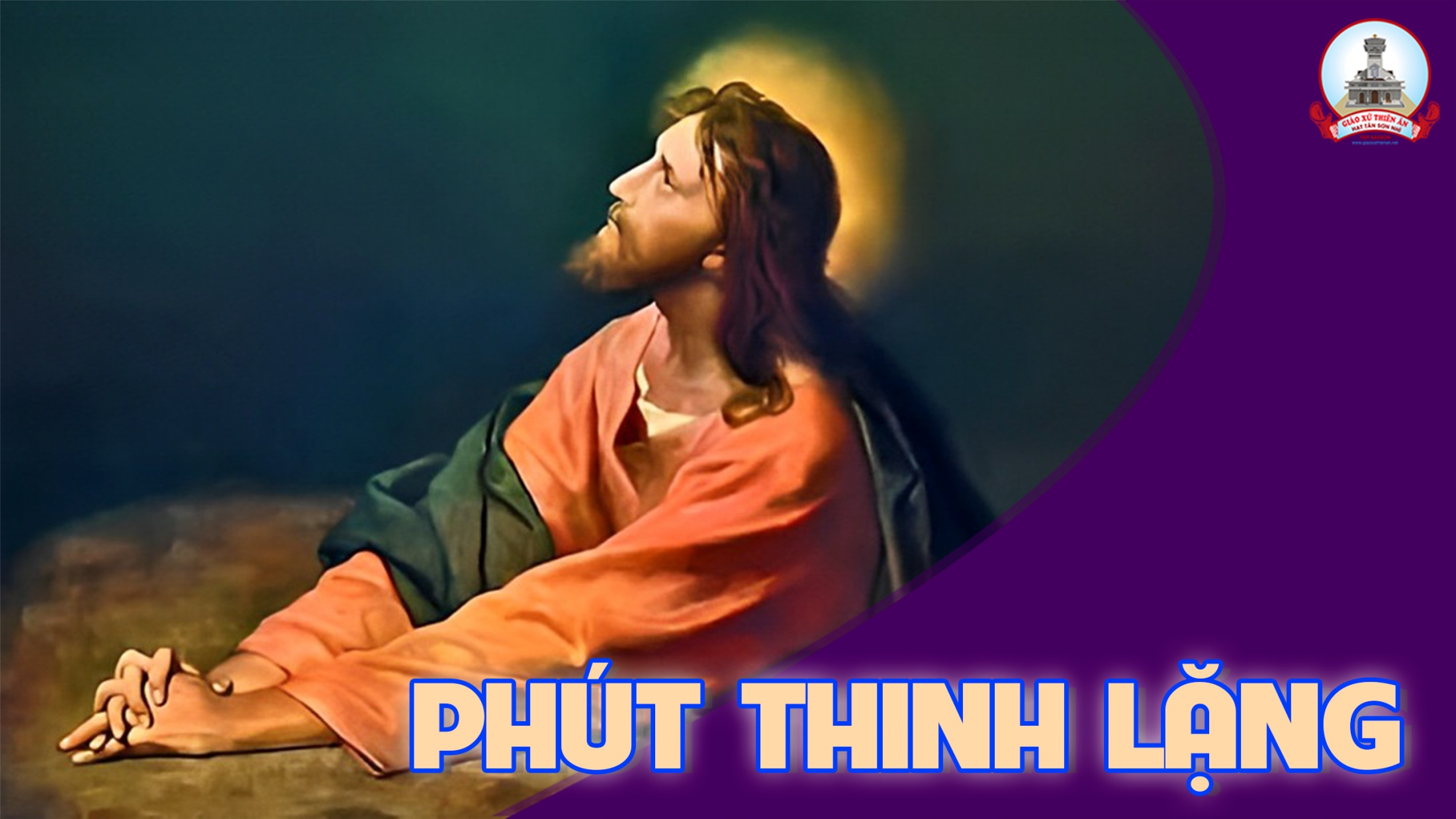 Ca Dâng Lễ
LỄ DÂNG 
MÙA CỨU ĐỘ
Viết Chung
Tk1: Lễ dâng là thông phần trong ơn cứu rỗi, tình yêu bao la ngàn đời, sớt chia cay đắng buồn vui, Chúa đã chịu chết vì tôi để tẩy rữa hồn tôi nên mới.
Đk:  Đây của lễ dâng hiến mùa ân phúc cao cả. Đây của lễ muôn cõi lòng thân ái giao hòa. Xin nguyện dâng Chúa như bánh rượu thanh khiết bốn mùa. Cho trọn tình yêu thiết tha, dám trông mong đền đáp tình Cha.
Tk2: Lễ dâng là tâm tình ăn năn thống hối, lạy Cha xin Cha nhận lời, thứ tha tội lỗi trần ai, xót thương nhìn đến mọi nơi và mở lượng từ bi nhân ái.
Đk:  Đây của lễ dâng hiến mùa ân phúc cao cả. Đây của lễ muôn cõi lòng thân ái giao hòa. Xin nguyện dâng Chúa như bánh rượu thanh khiết bốn mùa. Cho trọn tình yêu thiết tha, dám trông mong đền đáp tình Cha.
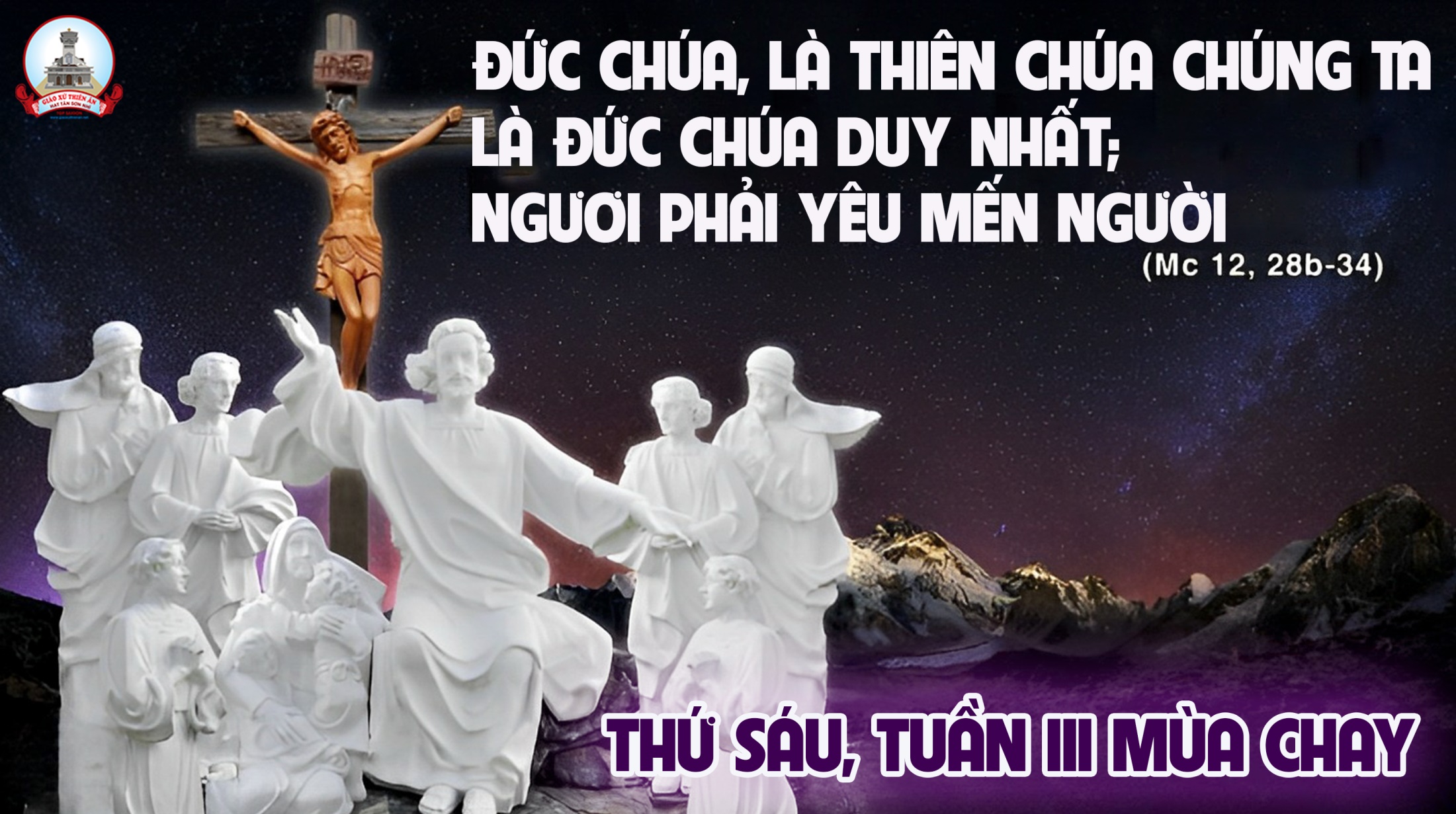 Ca Nguyện Hiệp Lễ 	BƯỚC CHÂN TÌM VỀM.Tigon
Tk1: Bước chân con tìm về, sau bao lần lang thang bến mê, trái tim vụng về vì con mang bao nỗi đam mê. Vì sao Chúa hỡi, Ngài vẫn ôm ấp thân con, tình Chúa vẫn mãi sắt son, bao năm chờ con quay gót?
Đk: Vì Chúa yêu hết những gì là thuộc về con, vì Chúa tha hết, cho dù tội đỏ như son. Chúa vẫn chờ con, với tấm lòng son, dang đôi tay sẵn sàng tha thứ…
… Vì Chúa chẳng chấp, cho dù đời con lấm lem, vì Chúa quên hết những tội tình con yếu hèn. Cho con tìm lại hạnh phúc bên Ngài mà thôi.
Tk2: Sóng lấp xô dập vùi, đâu ai người cho con nỗi vui? Chỉ duy mình Ngài: Nguồn hạnh phúc viên mãn không phai. Đời con tội lỗi, Ngài vẫn yêu mãi không thôi. Ngài xoá hết những lỗi tội, con xin thành tâm tự hối.
Đk: Vì Chúa yêu hết những gì là thuộc về con, vì Chúa tha hết, cho dù tội đỏ như son. Chúa vẫn chờ con, với tấm lòng son, dang đôi tay sẵn sàng tha thứ…
… Vì Chúa chẳng chấp, cho dù đời con lấm lem, vì Chúa quên hết những tội tình con yếu hèn. Cho con tìm lại hạnh phúc bên Ngài mà thôi.
Tk3:  Nép bên chân thập hình, con như tìm thấy chính mình, yếu đuối tội tình, vì yêu con Chúa đã hi sinh. Thành tâm con đến, nguyện Chúa xin hãy ở bên, dìu qua sóng gió chênh vênh, xin dâng trọn niềm cảm mến.
Đk: Vì Chúa yêu hết những gì là thuộc về con, vì Chúa tha hết, cho dù tội đỏ như son. Chúa vẫn chờ con, với tấm lòng son, dang đôi tay sẵn sàng tha thứ…
… Vì Chúa chẳng chấp, cho dù đời con lấm lem, vì Chúa quên hết những tội tình con yếu hèn. Cho con tìm lại hạnh phúc bên Ngài mà thôi.
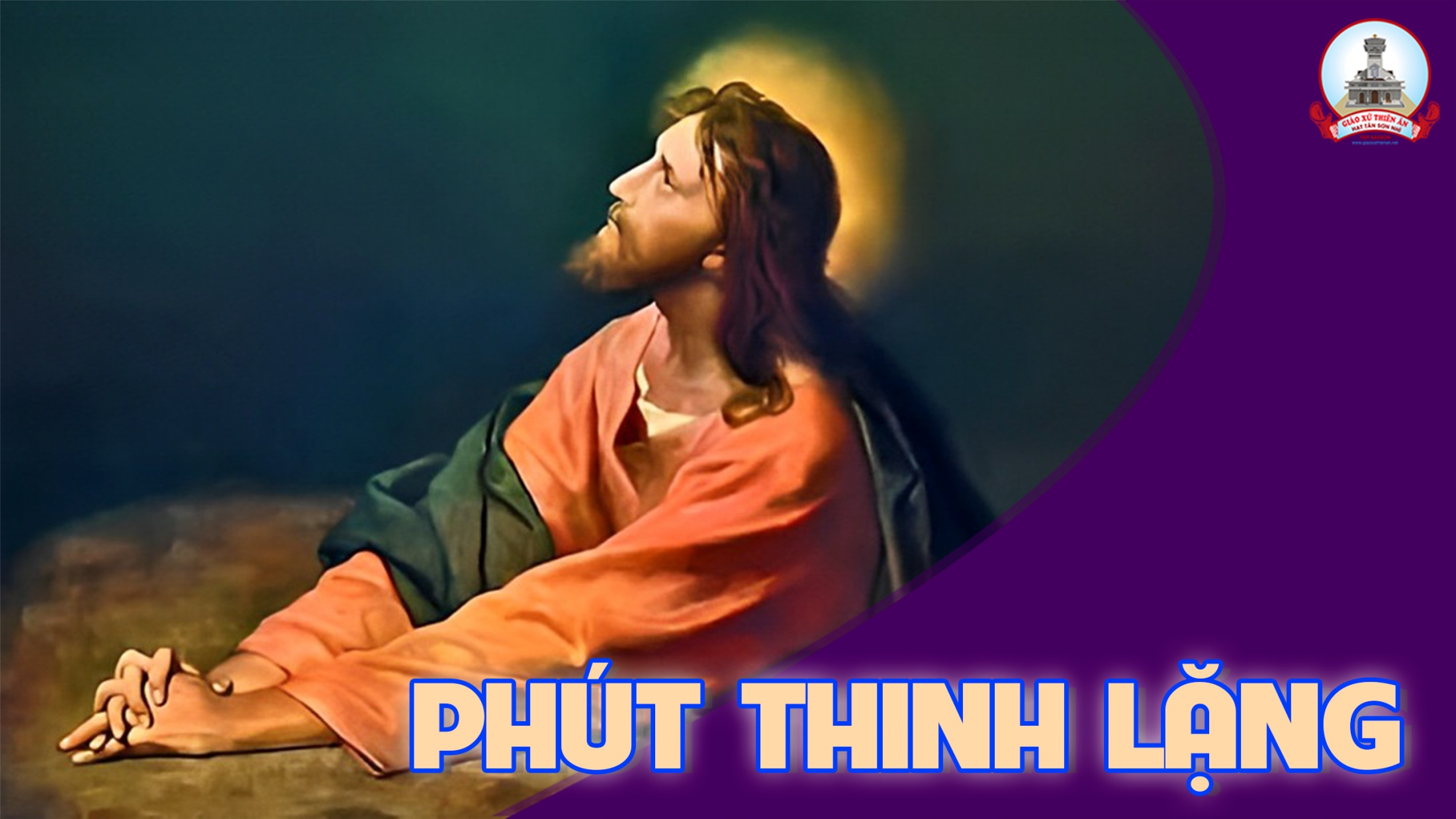 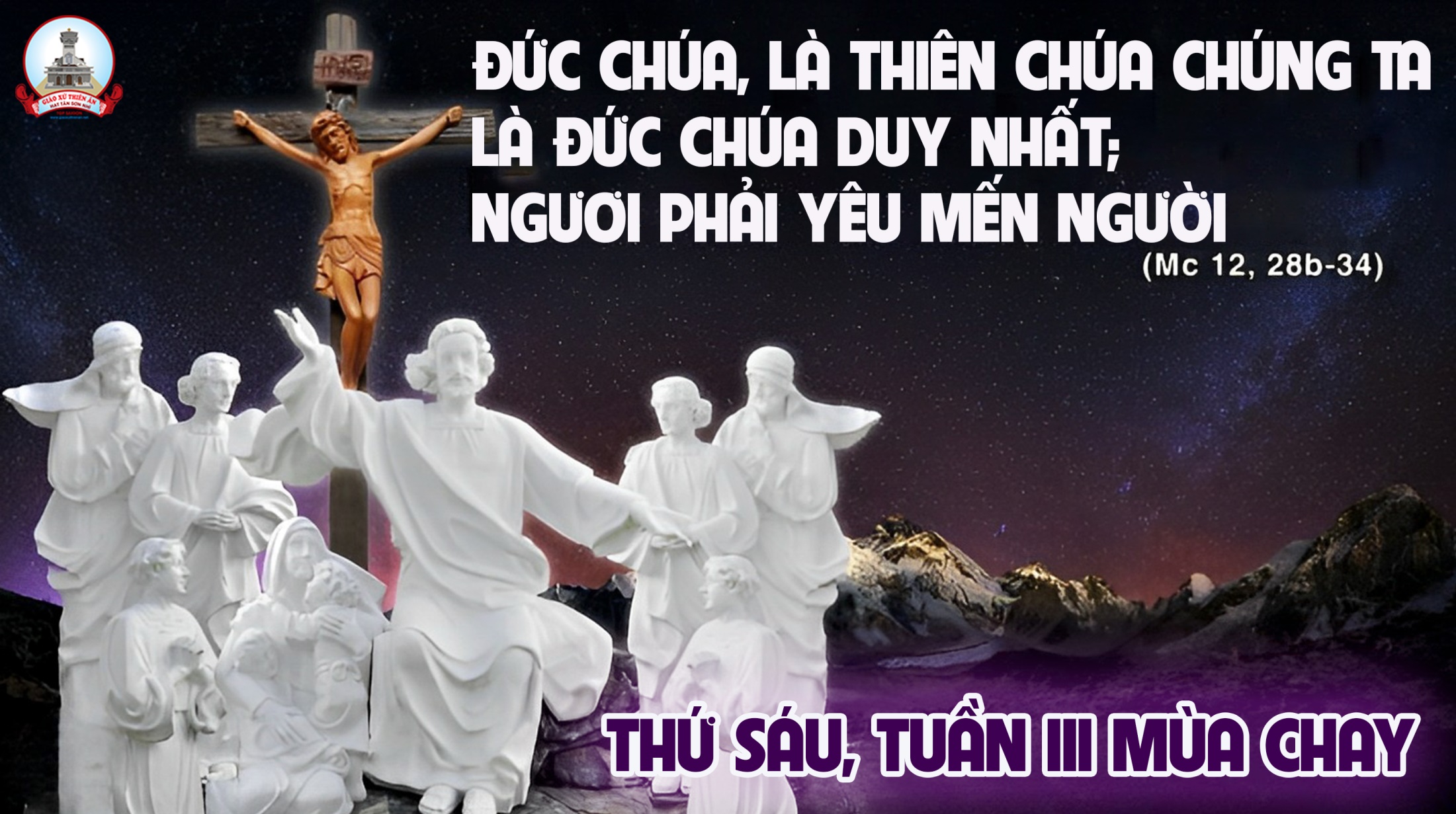 Ca Kết LễLÒNG CON SÁM HỐILm. Thái Nguyên
Tk1: Này lòng con sám hối bao nhiêu tội đã qua. Xin Chúa thương thứ tha bao lần con sa bước. Thật lòng con cương quyết là tránh xa gian tà. Tình Chúa thương hải hà con vững dạ và vươn xa.
Đk: Này lòng con sám hối bao nhiêu tội đã qua. Xin Chúa thương hải hà cho con được giao hòa. Tình Ngài luôn thiết tha cho con được cải hóa. Con hát ca cảm tạ Chúa mãi là Tình Yêu.
Tk2: Nguyện đời con luôn sống trong ân tình Chúa thôi. Luôn tránh xa thói đời bao lọc lừa gian dối. Nguyện Ngài thương chỉ lối và sáng soi tâm hồn, để biết luôn can trường con sống trọn đời yêu thương.
Đk: Này lòng con sám hối bao nhiêu tội đã qua. Xin Chúa thương hải hà cho con được giao hòa. Tình Ngài luôn thiết tha cho con được cải hóa. Con hát ca cảm tạ Chúa mãi là Tình Yêu.
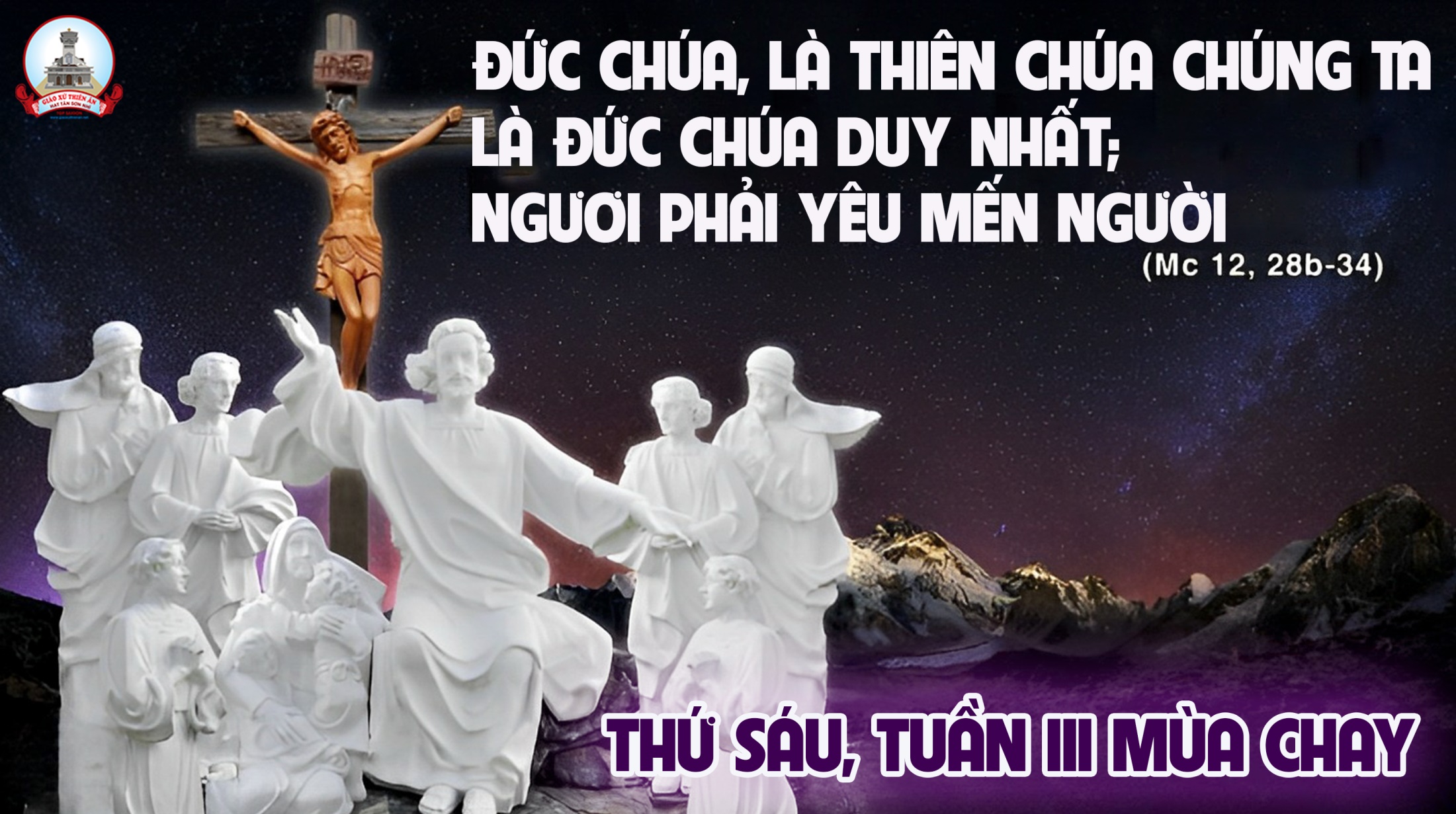